LSST Jupyterhub Pilot 9 months on
Gareth Francis
g.francis@epcc.ed.ac.uk
Project Overview
Jupyter notebooks are becoming popular amongst astronomers as a convenient way to explore and analyse data
The Jupyter notebook is part of the LSST Science Platform Design
Objective of this project is to pilot a JupyterHub service that will ultimately be deployed as part of the LSST UK Data Access Centre
Recap: status in April 2019
JupyterHub service running on STFC Cloud at RAL
Using Rancher to manage to K8s cluster
Mildly customised Jupyter server (preinstalled libraries)
Integrated with
EGI Check-in for AAI
ELK stack for logging
Git preinstalled & UI plugin for JupyterLab
Architecture as of April 2019
GitHub
Check-in
Jupyter
Jupyter
JHub
Jupyter
Rancher
Kubernetes
Proxy
ELK
Docker repo
OpenStack
What we’ve done since
Got some users
18 unique users
Monthly usage peaked at 256 hours by 5 users in August

Implemented usage accounting
Includes support for groups
Based on XDMoD
Uses a simple REST service that JupyterHub event hooks can call to write log events 
Also keeps track of real name to username mapping
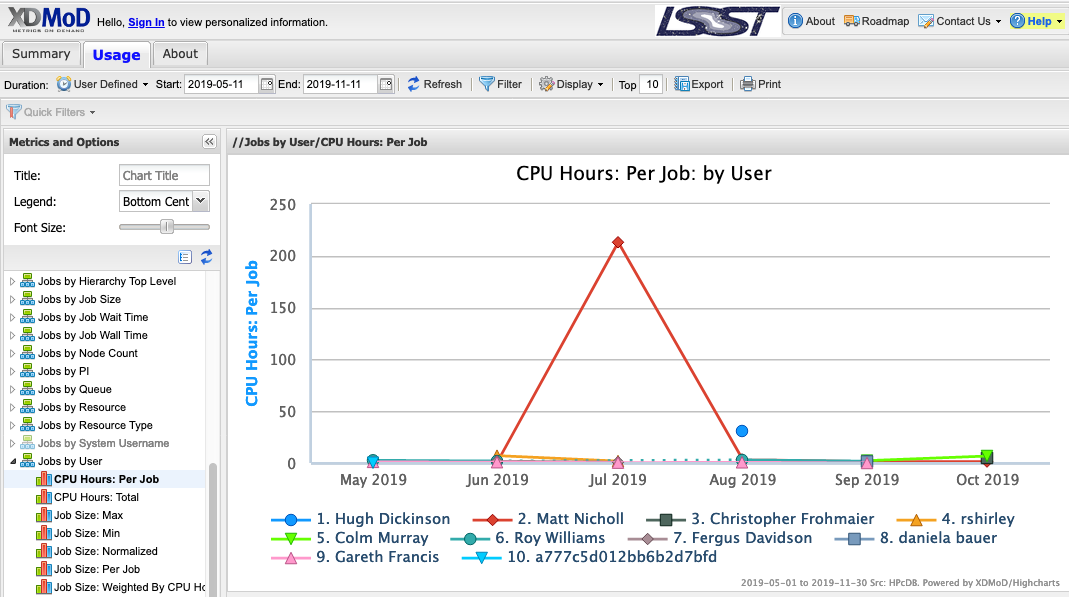 What we haven’t done (yet)
We have somewhat deprioritised work on JupyterHub in order to focus on other parts of the LSST data broker service so we haven’t yet done much about:
Database integration
Service monitoring, backups and general robustness and maturity
Documentation
Other features on the back burner due to unclear requirements:
Integration with Spark/external job systems
Data sharing (other than git)
Scaling
Issues so far
EGI Check-in
Not particularly user-friendly for either end-users or service admins
Cloud reliability
Intermittent issues with network packet loss, loss of DNS service and Cinder volumes becoming stuck (believed to all be due to the same network fault). First observed in May, finally resolved in October.
Major issue with loss of access to Cinder volumes at start of December. Ultimately able to avoid any loss of user data, but nearly two months of down time for some users. Required a lot of manual work to resolve.
Rancher
Good when it works, difficult to recover from errors
Issues for IRIS
Reliability
Magnum availability
How easily could we move to/replicate at another IRIS cloud?
How easily could another project replicate what we’ve done?